Ready. Set. Clean Up!
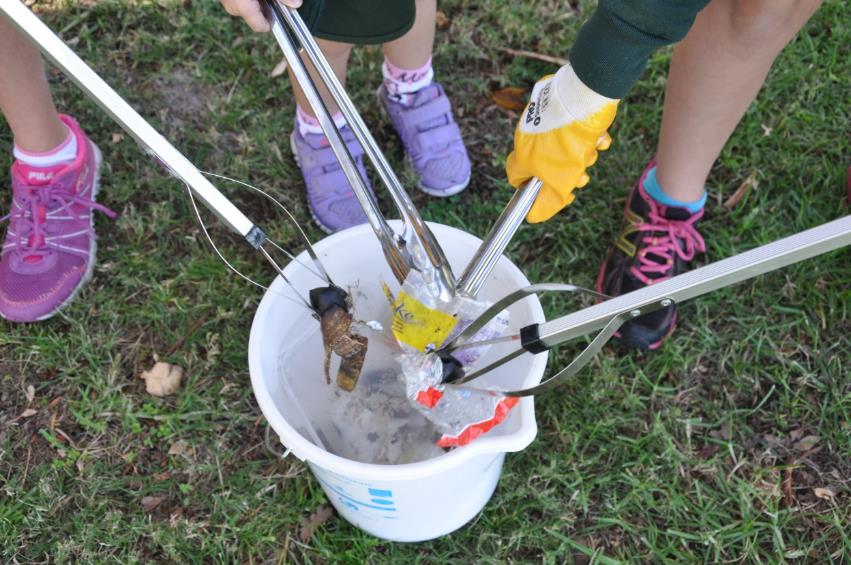 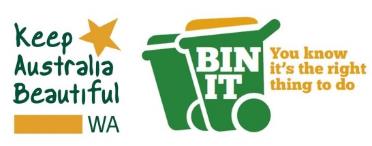 What is litter?
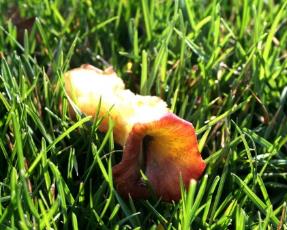 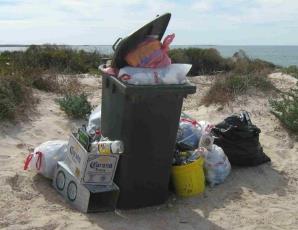 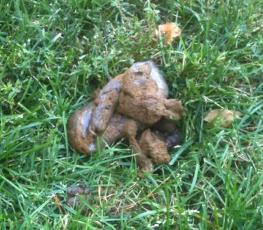 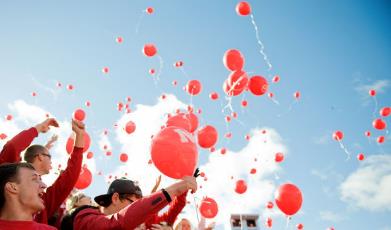 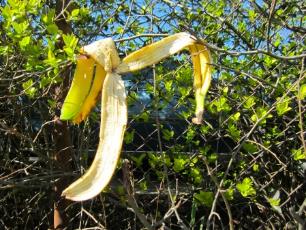 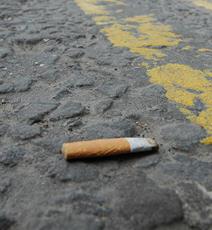 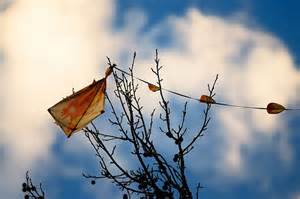 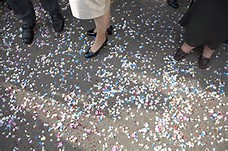 [Speaker Notes: Before you show images,
what sorts of things do you see littered around the school?
what sorts of things do you see littered in your community?

Show images
Which of these do you think are litter? Answer: All of them.]
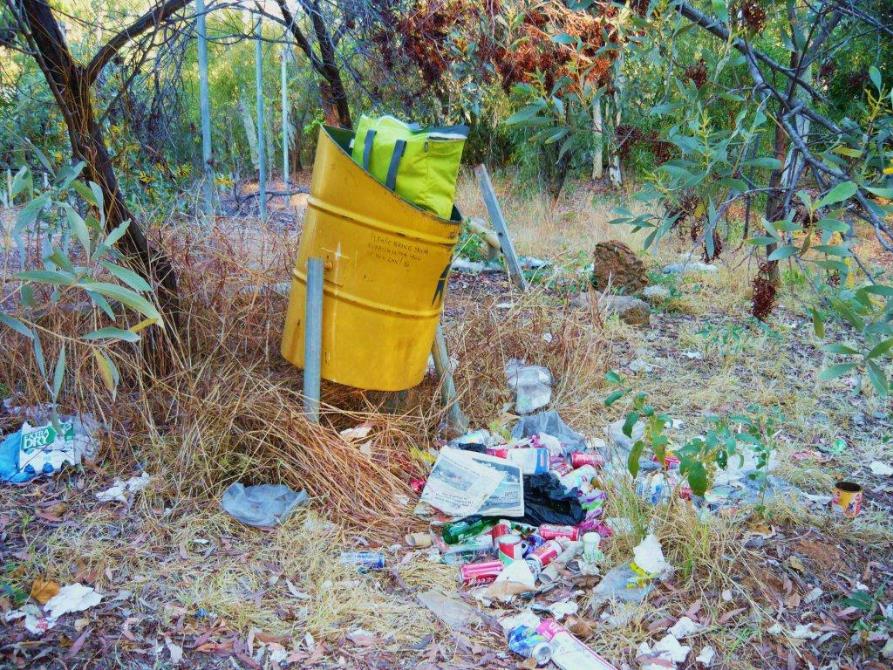 LITTERING
Leaving rubbish beside a bin?
[Speaker Notes: Do you think this is littering or not? 
It is!

How does it make you feel?
How does it look?
What problems could this cause?]
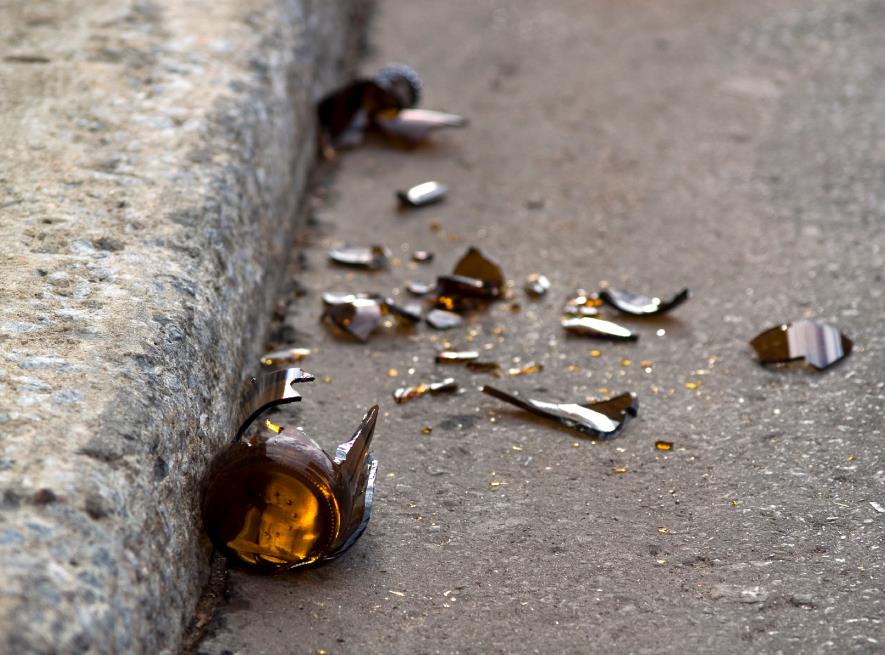 LITTERING
Throwing a bottle in the gutter?
[Speaker Notes: Do you think this is littering or not? 
It is!

How does it make you feel?
How does it look?
What problems could this cause?]
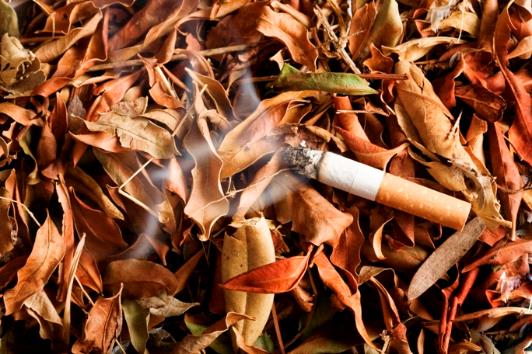 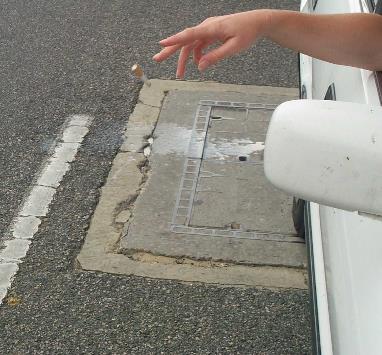 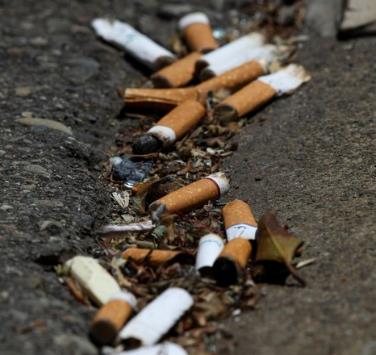 LITTERING
Throwing a cigarette butt on the ground?
[Speaker Notes: Do you think this is littering or not? 
It is!

How does it make you feel?
How does it look?
What problems could this cause?]
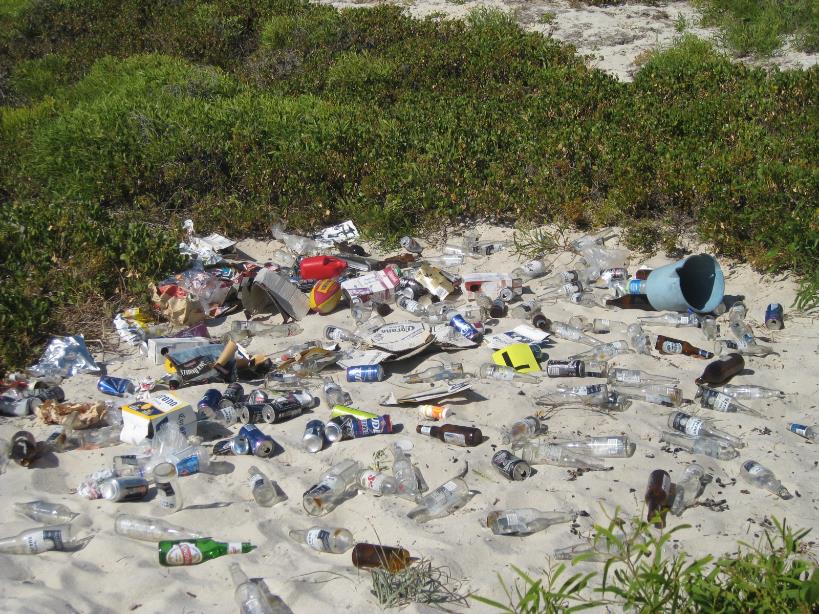 LITTERING
Leaving rubbish at the beach?
[Speaker Notes: Do you think this is littering or not? 
It is!

How does it make you feel?
How does it look?
What problems could this cause?]
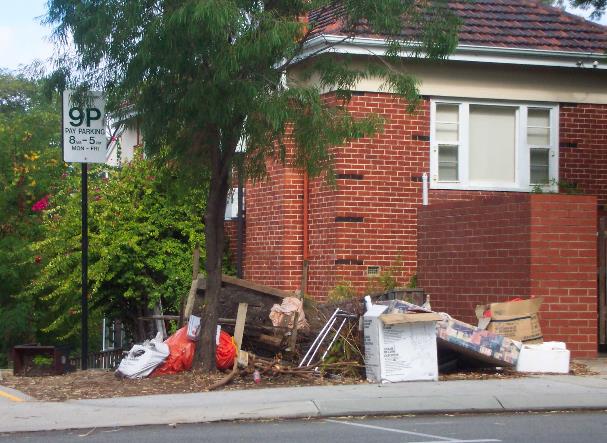 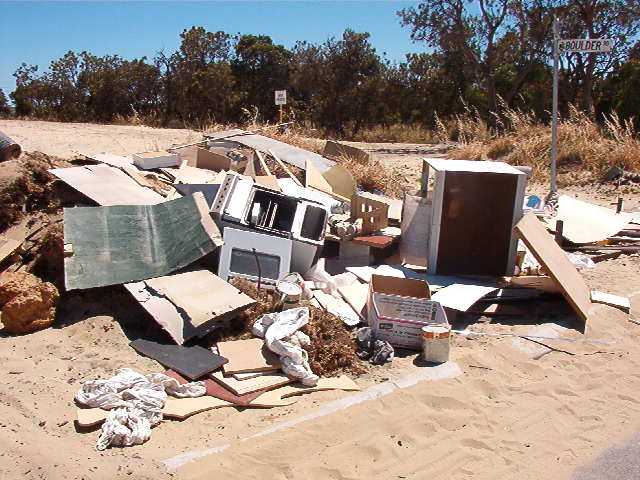 LITTERING
Dumping unwanted rubbish?
[Speaker Notes: Do you think this is littering or not? 
It is!

How does it make you feel?
How does it look?
What problems could this cause?]
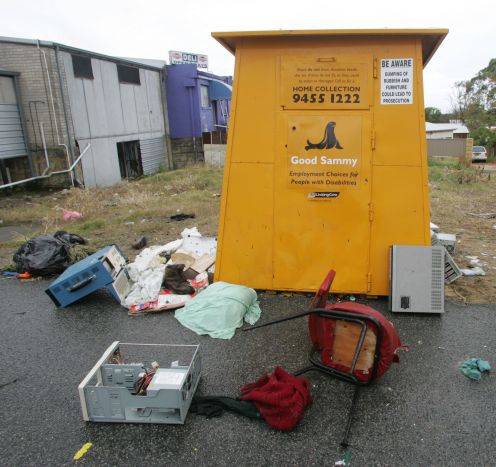 LITTERING
Leaving unwanted goods beside a charity bin?
[Speaker Notes: Do you think this is littering or not? 
It is!

How does it make you feel?
How does it look?
What problems could this cause?]
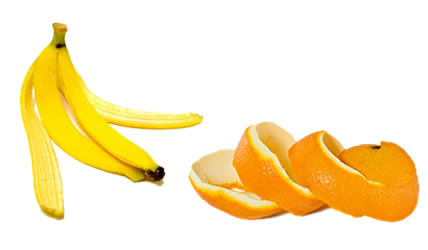 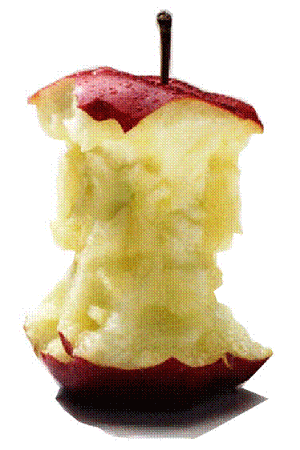 LITTERING
Throwing fruit cores or skins?
[Speaker Notes: Do you think this is littering or not? 
It is!

How does it make you feel?
How does it look?
What problems could this cause?]
Litter is
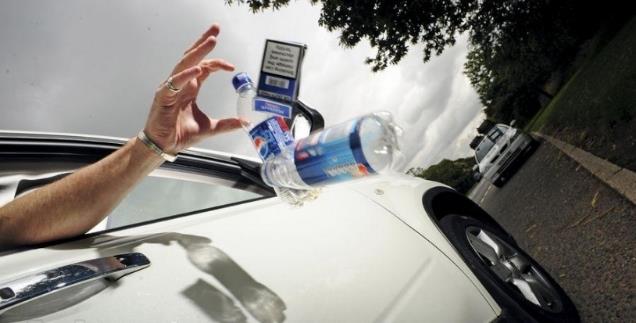 anything not disposed of correctly.
Why worry about litter?
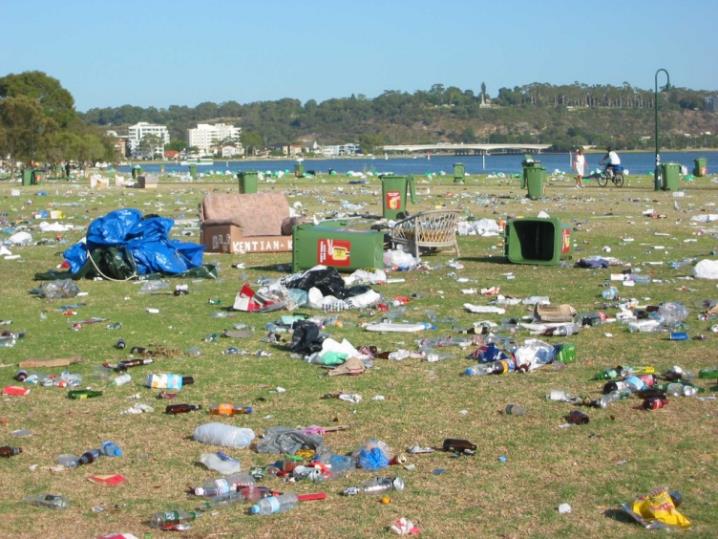 [Speaker Notes: Photo from Skyworks. Notice the litter and the number of bins. Any ideas on why the bins aren’t used?]
Litter hurts the environment
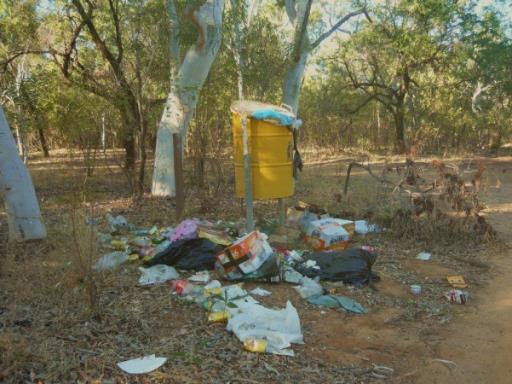 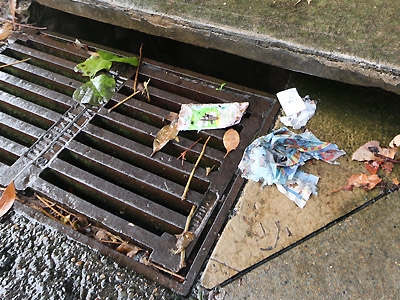 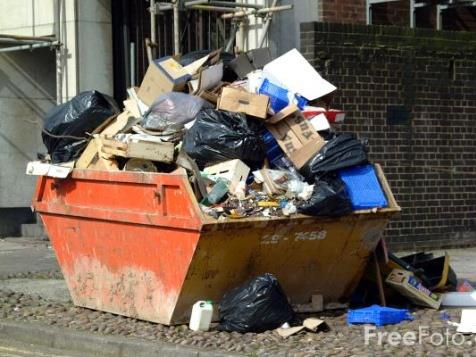 [Speaker Notes: Litter in stormwater drains leads straight to waterways such as a river or the ocean.]
Litter is ugly
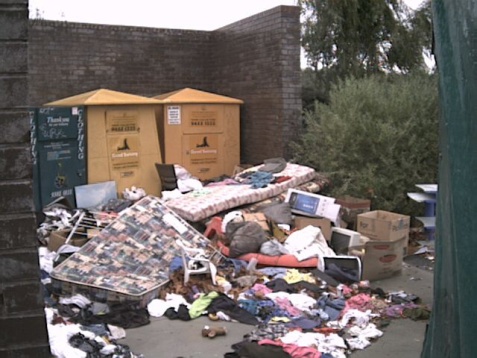 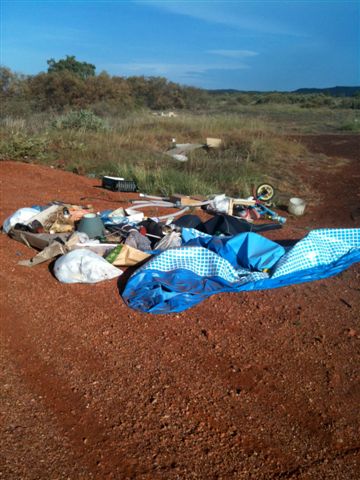 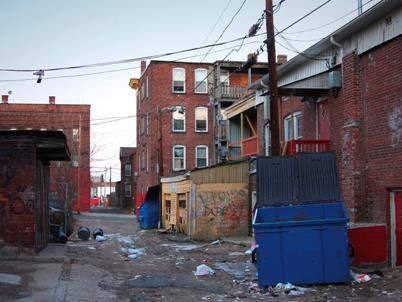 Litter can be dangerous
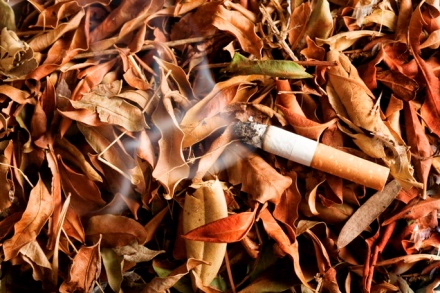 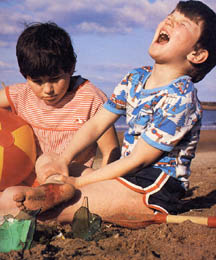 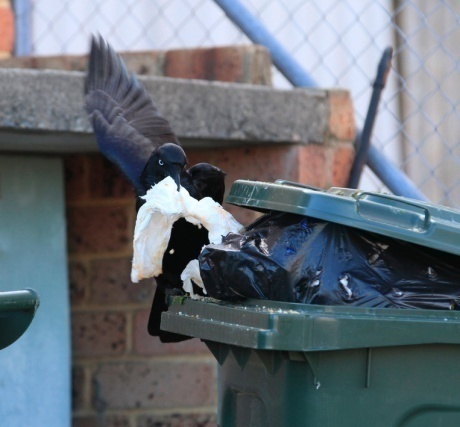 [Speaker Notes: People can be hurt by broken glass.
Lit cigarettes can cause fires.
Bins can attracts vermin or be a breeding ground for bacteria]
Litter can harm or kill wildlife
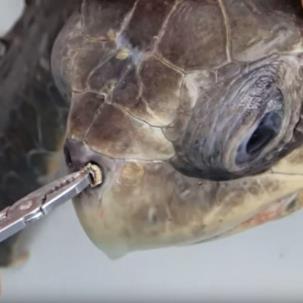 Litter can harm or kill wildlife
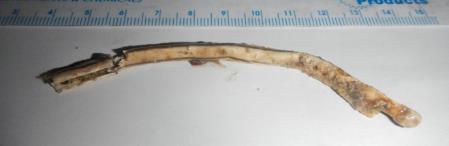 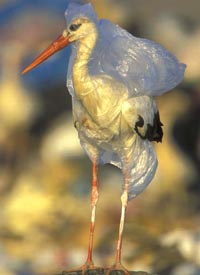 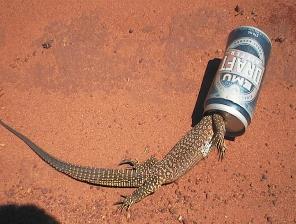 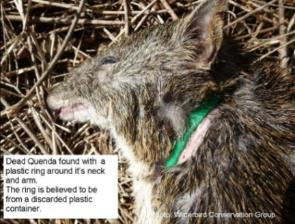 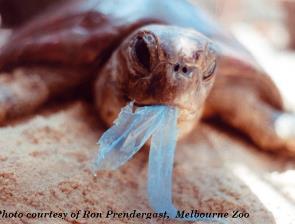 [Speaker Notes: Plastic litter can choke or suffocate animals 
Turtle and bird with plastic bags
Carelessly discarded containers can trap small animals
Lizards and cans
Quenda and milk container ring
Turtle and straw]
What can I do?
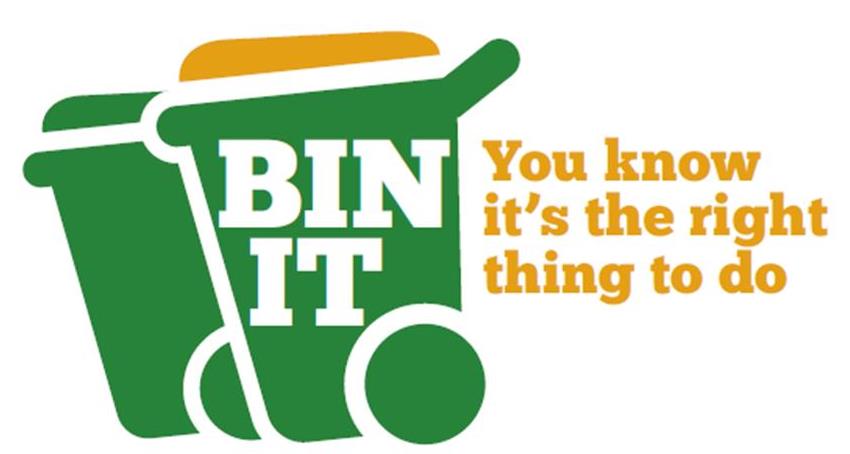 [Speaker Notes: Sometimes feel helpless.
Make sure your own rubbish goes in the bin.
The message is easy. 
Use KAB resources to promote Bin It message.
http://www.kabc.wa.gov.au/campaigns/bin-it]
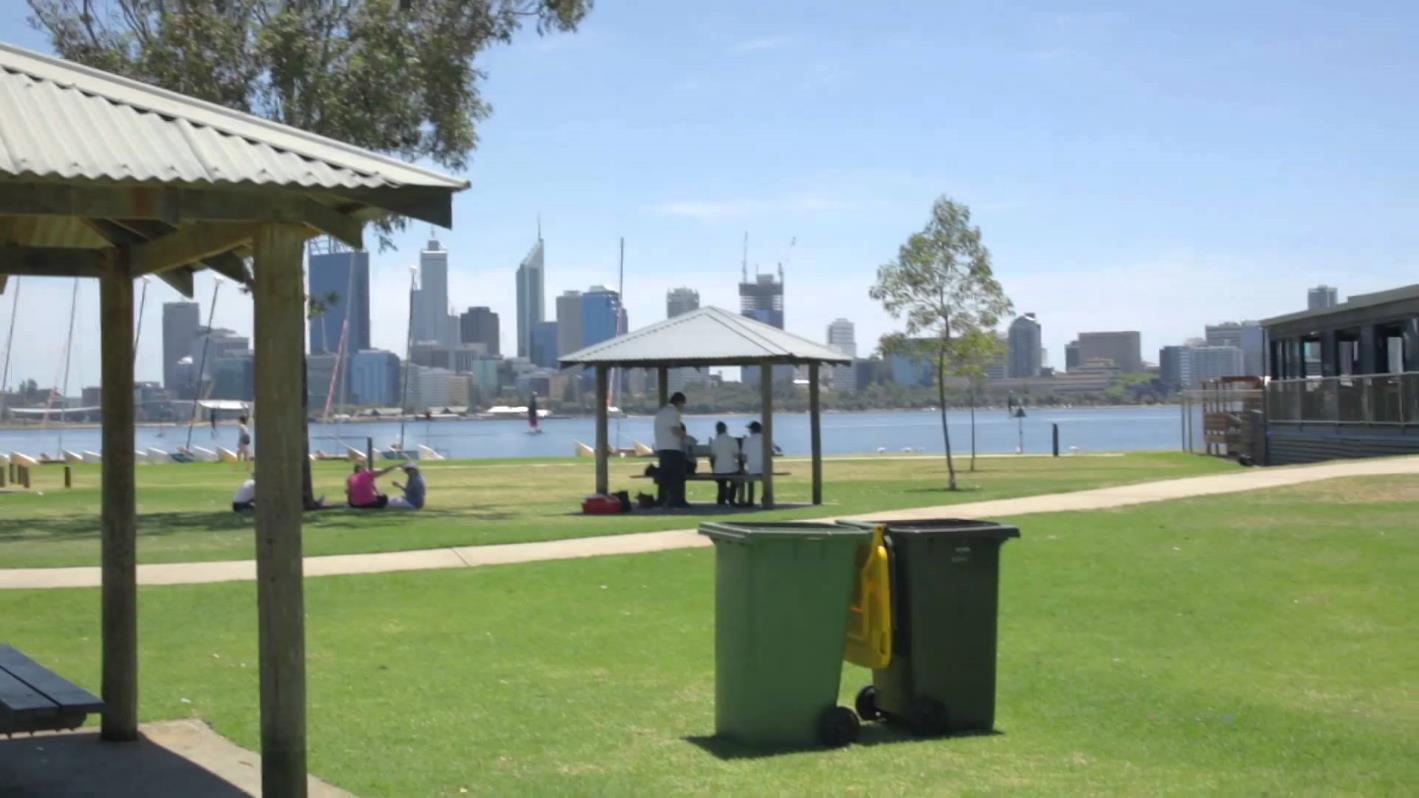 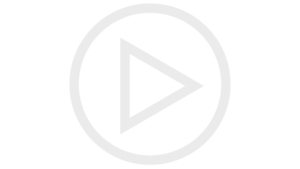 [Speaker Notes: This is the cinema ad from the Too Easy campaign.
For more information visit
http://www.kabc.wa.gov.au/campaigns/bin-it]
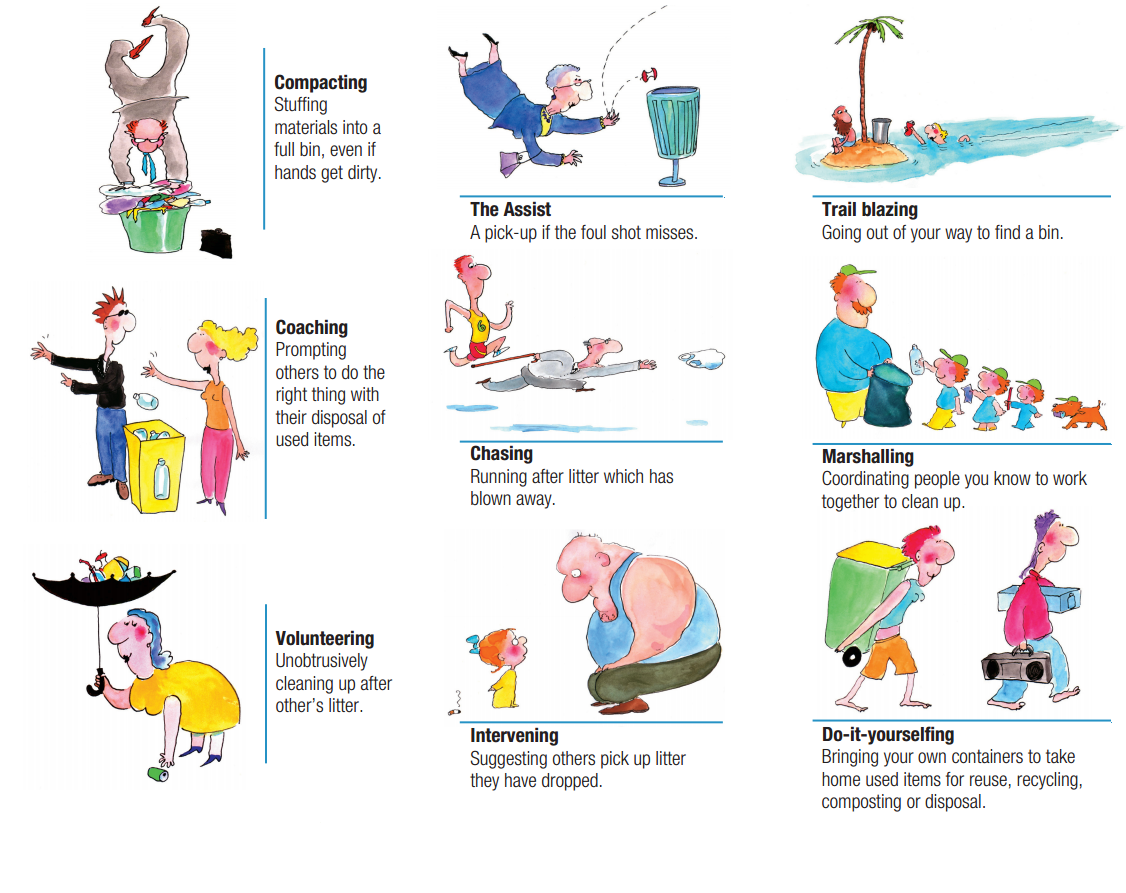 [Speaker Notes: These are positive behaviours encouraged by the Victorian Litter Alliance.
http://www.litter.vic.gov.au/-/media/sv-vlaa/littering-behaviour/littering-behaviours-poster-a2.pdf?la=en]
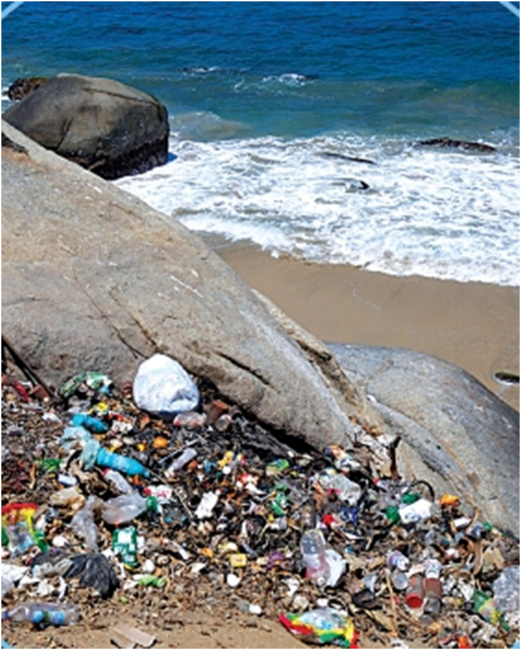 How does this make you feel?
[Speaker Notes: Describe the photo. What can you see? How does it make you feel?]
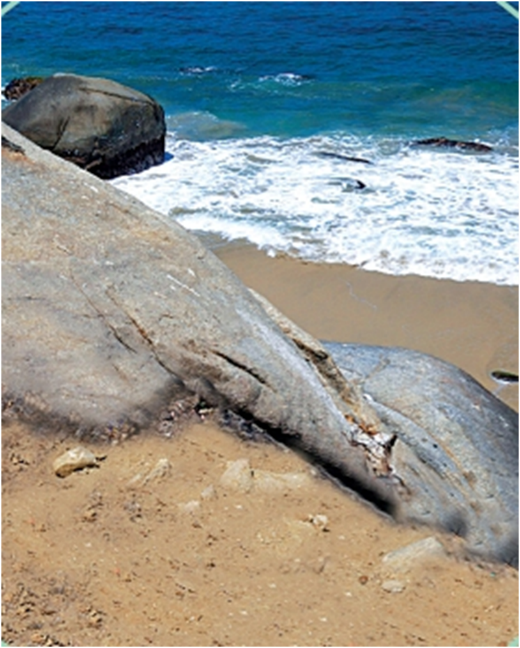 Ah, that’s better.
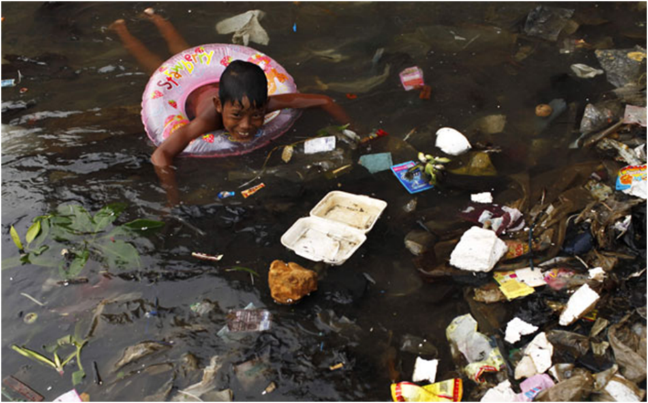 Would you swim here?
[Speaker Notes: Describe the photo. What can you see? How does it make you feel?]
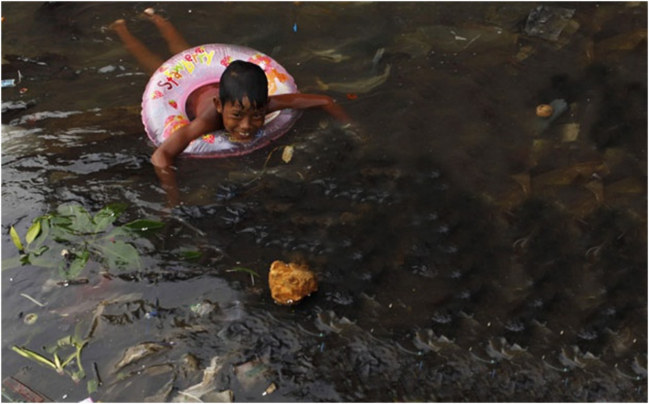 Ah, that’s better.
[Speaker Notes: Describe the photo. What can you see? How does it make you feel?
Show other photos.
Describe the photo. What can you see? How does it make you feel?
Photo on the right is the original photo.
Which do you prefer?]
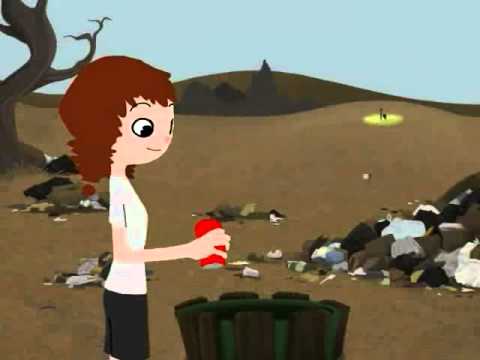 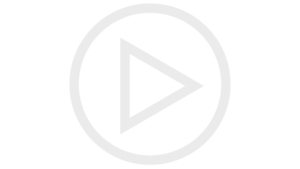 [Speaker Notes: Trash My Ad competition winner. No text or words. All visual. Great for all ages and non-English speakers.]
Let’s get cleaning!
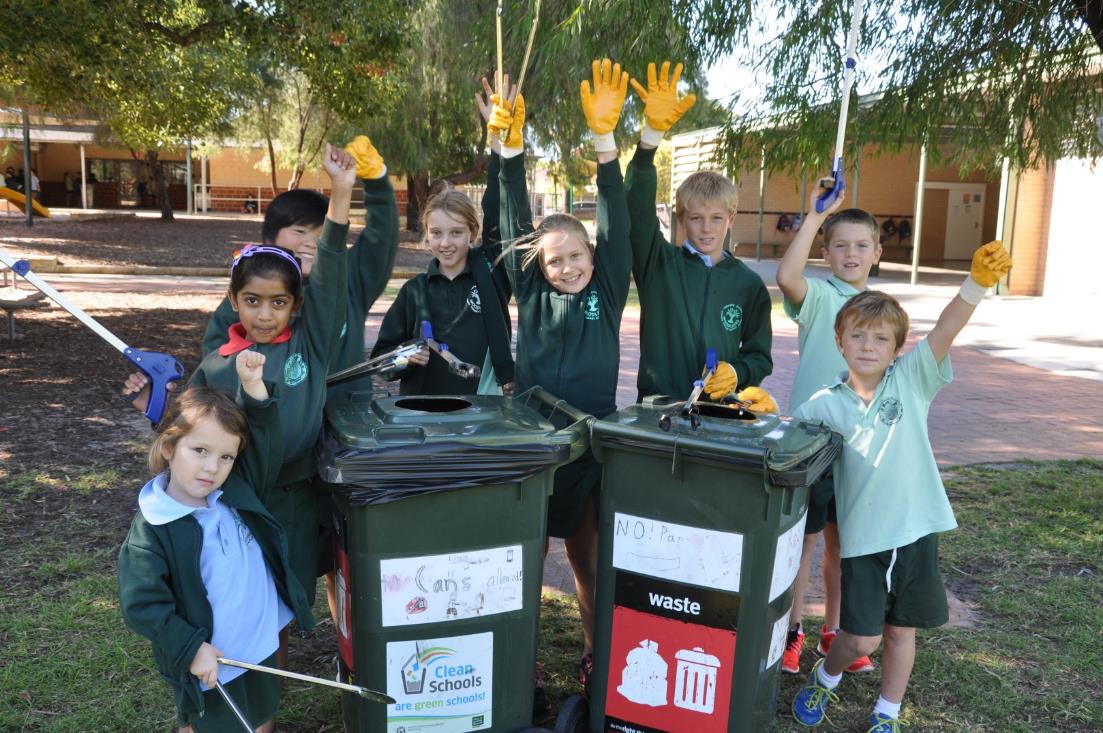